Chemotherapy
histamines
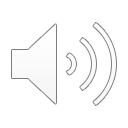 Antihistamines
H1 antagonists, also called H1 blockers, are a class of medications that block the action of histamine at the H1 receptor, helping to relieve allergic reactions.
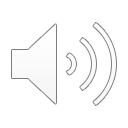 Mechanism of action
1-Antihistamines are reversible blockers of histamine H1 receptor on tissues, such as skin ,bronchi ,intestine….etc.
2-Many of antihistamines also possess adrenaline-antagonism which act as anesthetic 
3-some like cinnarazine act by inhibiting calcium ions transfer from the outside to inside of the cell so it is value in motion sickness and in vascular disorders
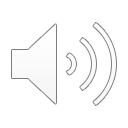 4- many of the traditional antihistamines possess some sedative and antimuscarinic effects 
Now developed antihistamines free from these side effect which known as " non-sedating antihistamines " 
5-Substituents in one of the aryls influence the antihistaminic potency
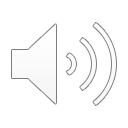 Pheniramine                                                                                                            chlorpheniramine
Usual dose is 20-40mg        Usual dose is 2-4mg
Three times daily                   three times daily
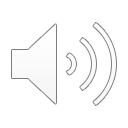 6- antazoline is a weak antihistamine but potent local anesthetic  which used in the eye allergic condition
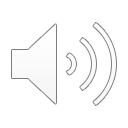 General Synthesis of Antazoline derivatives
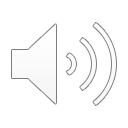